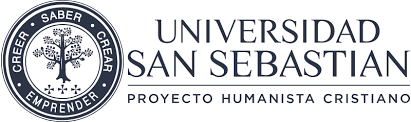 Environmental Problems
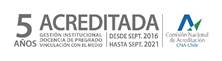 What are they?
Environmental issues are defined as problems with the planet's systems (air, water, ground, etc.) that have developed as a result of human intervention or exploitation of the planet.
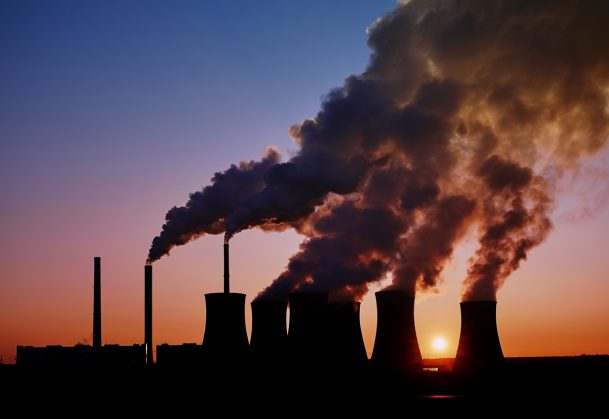 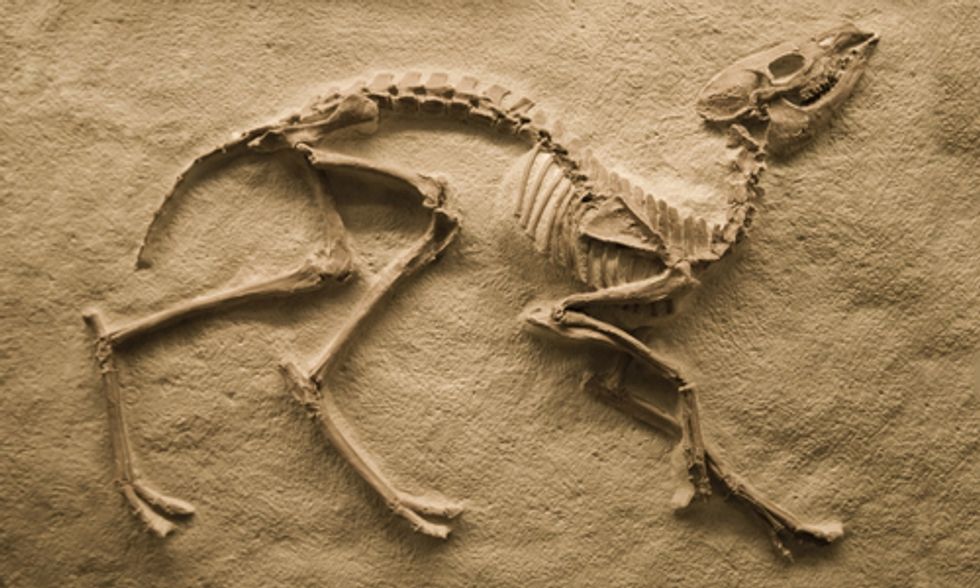 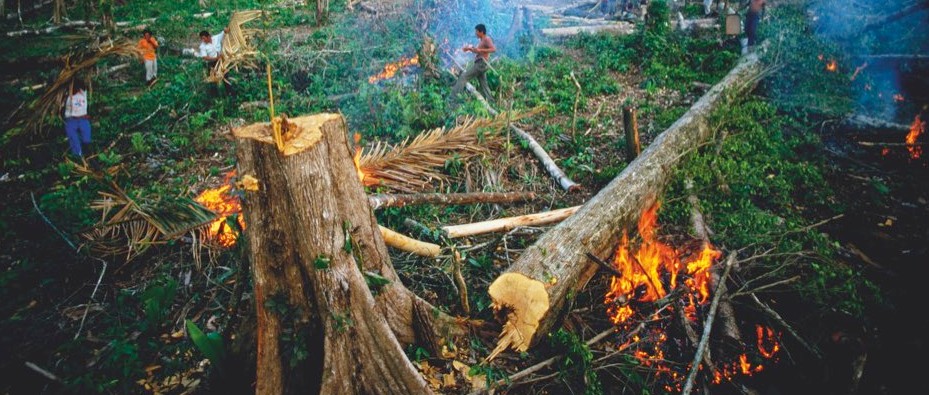 Pollution
Species Extinction
Deforestation
The accumulation of harmful substances on the ground, water and air.
It occurs when species are diminished because of environmental forces like: global change, natural disaster, etc.
Dissapearance of forest, cutting down of trees, pollution and fires cause desertification
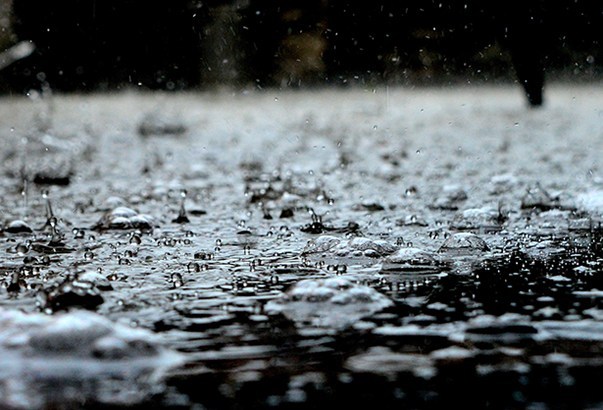 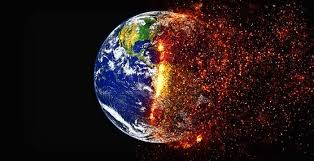 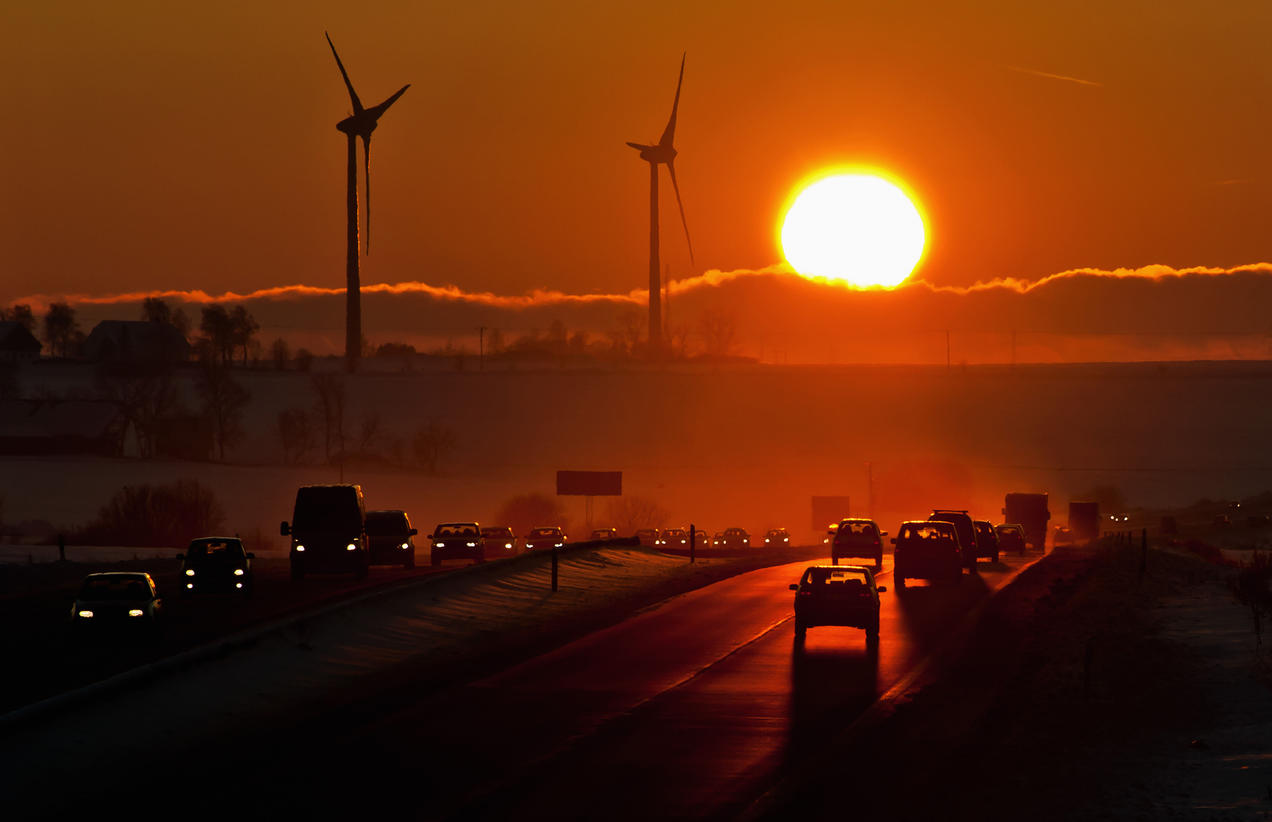 Acid Rain
Greenhouse Effect
Global Warming
It’s any form of precipitation that contains high levels of nitric and sulphuric acids
Is a natural process that warms the Earth's surface. When the Sun's energy reaches the Earth's atmosphere, some of it is reflected back to space and the rest is absorbed and re-radiated by greenhouse gases.
The phenomenon of rising average air temperatures near Earth's surface over the past 100 to 200 years
OUR SOLUTIONS
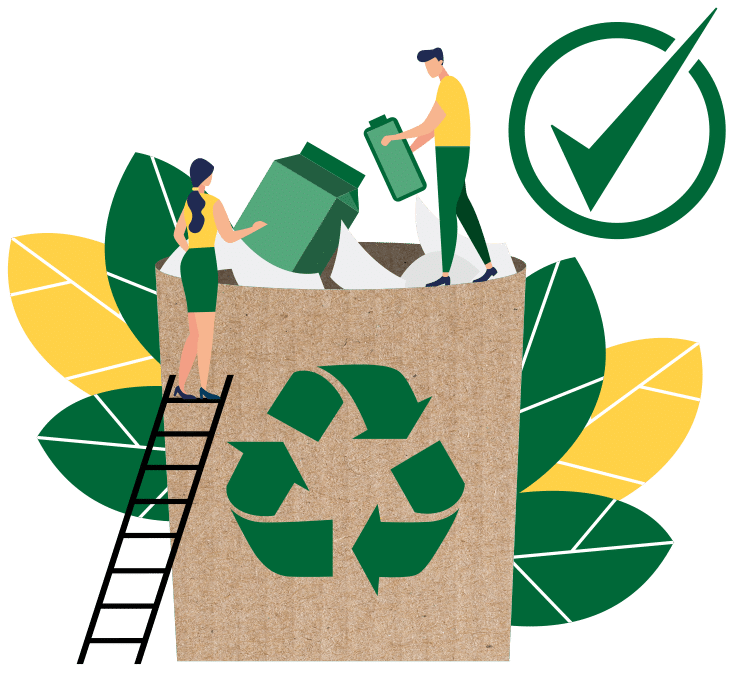 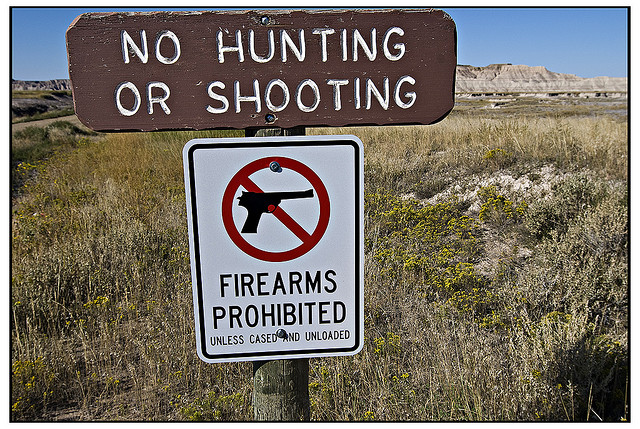 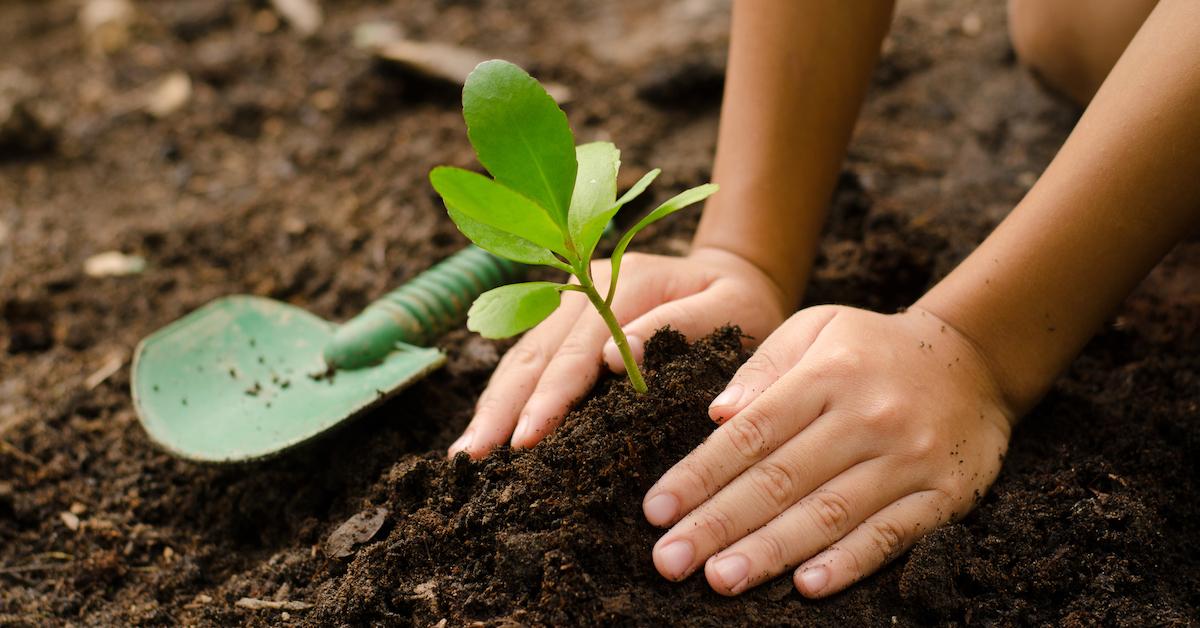 Reduce Pollution
Outlaw the hunting of animals
Avoid cutting down trees
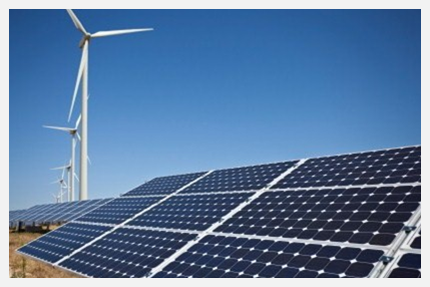 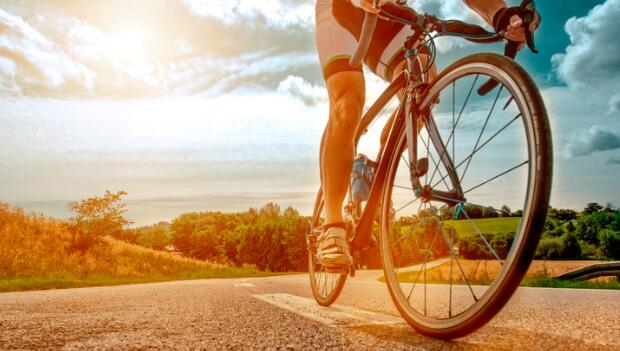 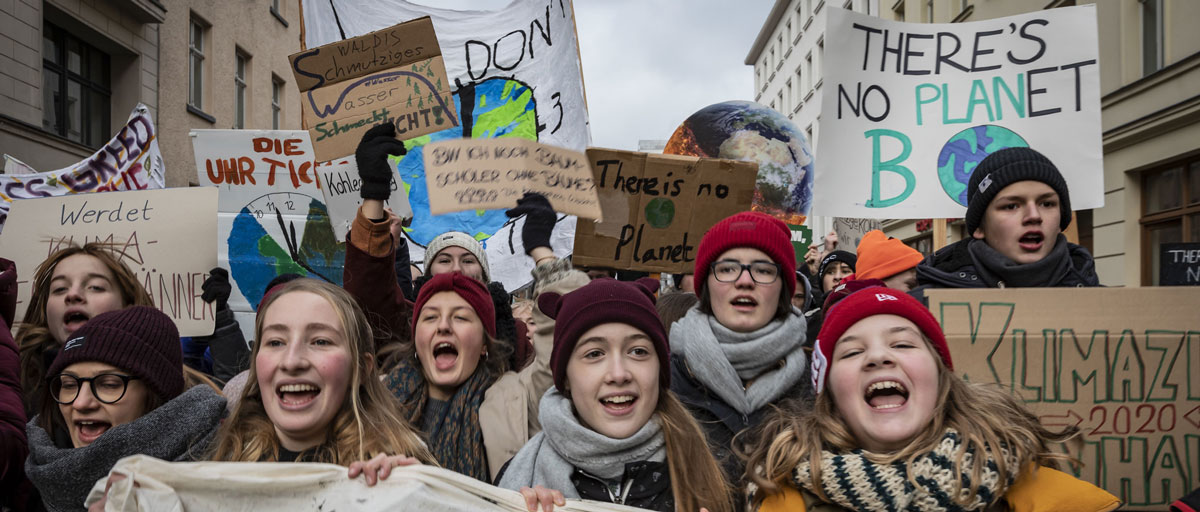 The use of non-polluting means of transport
Encourage Others to Conserve
The use of renewable energy resources
If you help our planet, Greta Thunberg will be proud of you
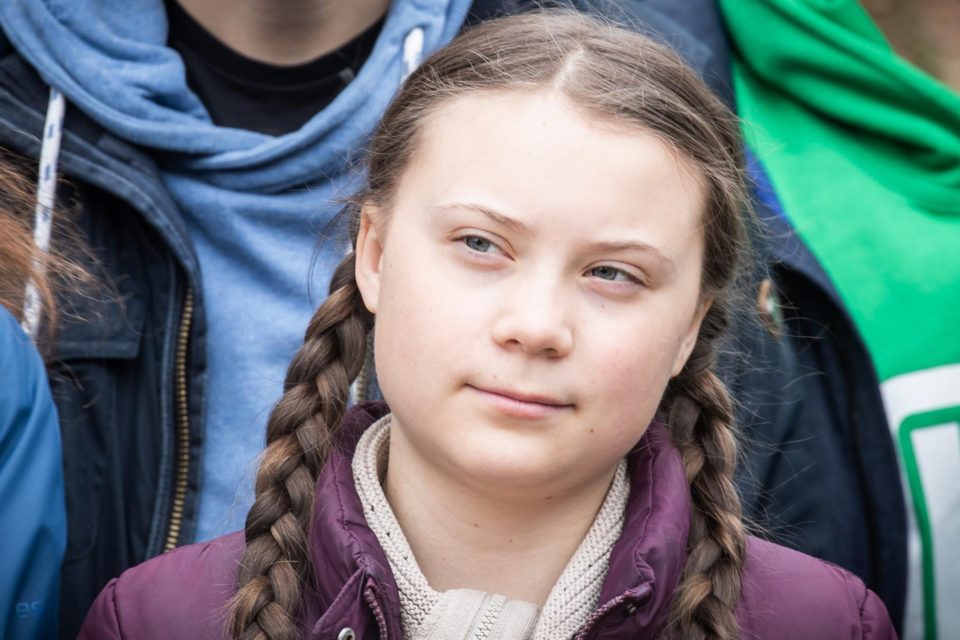 Future Simple tense
WILL.
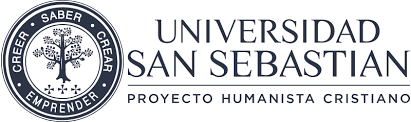 Will
IT CAN BE USED IN EXPRESSING RAPID DECISIONS, OR A FUTURE ACTION THAT YOU BELIEVE WOULD HAPPEN BASED ON THE MOMENT OF SPEAKING SINCE IT IS A QUICK ANSWER.
Probably………………….. I will probably come home tonight.
I expect………………….... I haven’t seen Carol today. I expect she will phone this evening.
(I’m) sure…………………..Don’t worry about the exam. I’m sure you will pass.
( (I) don’t think……………..I don’t think the exam will be very difficult.
Making promises.................I will keep your secret.
STRUCTURE:
SUBJECT + WILL + VERB (INFINITIVE FORM) + COMPLEMENT.
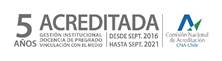